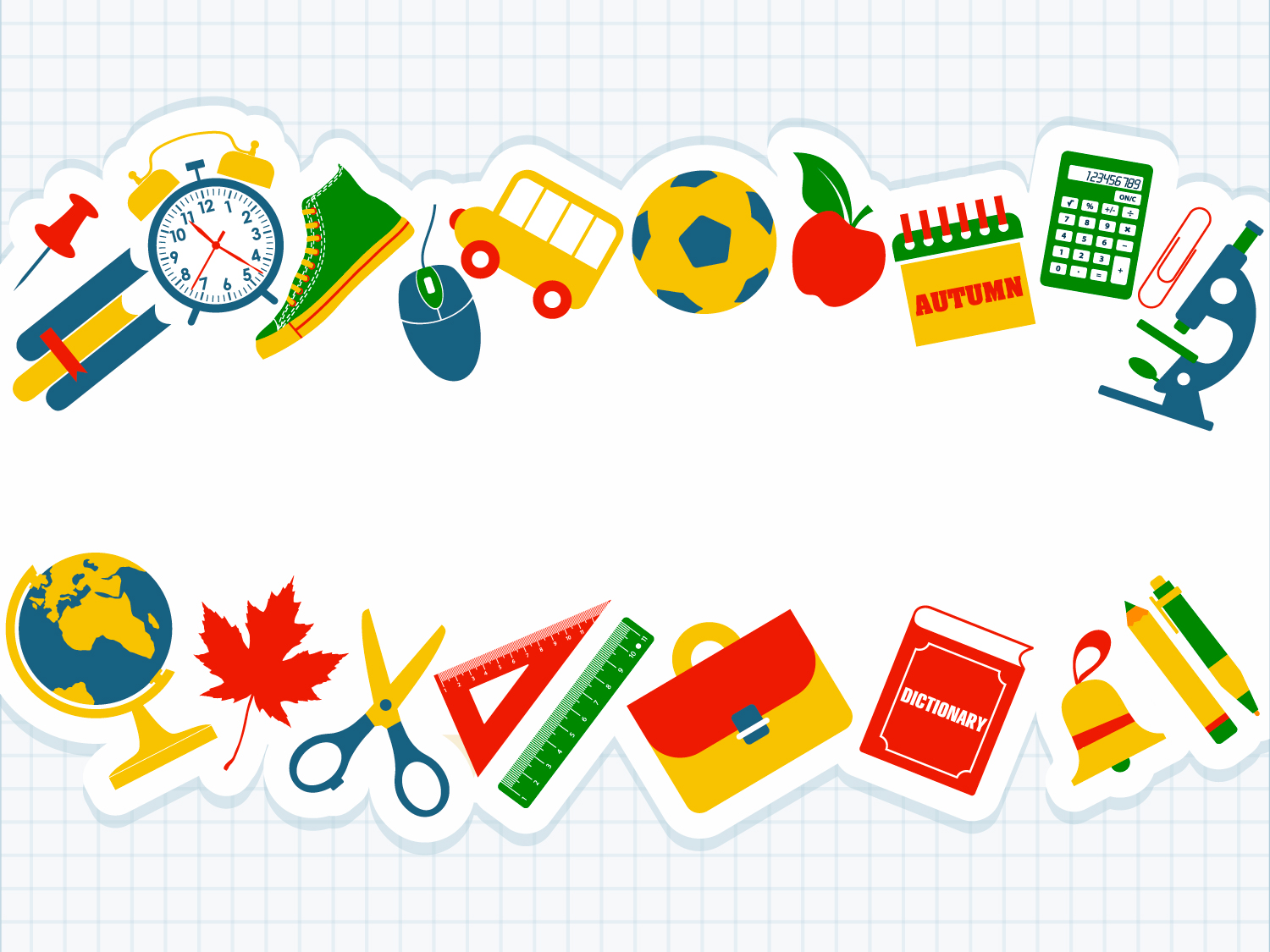 Мастер-класс на тему:Логико-математические игры как средство развития логического мышления у дошкольников.  Игра «Волшебный поясок».
Педагог - психолог МА ДОУ№46  Белоусова Н.Л
. г.Краснотурьинск
«Чтобы вырасти здоровыми, детям не требуется уметь читать – им требуется уметь играть» (Ф. Роджерс).
Одна из важнейших задач воспитания маленького ребенка - развитие его ума,
 формирование таких мыслительных 
умений и способностей, которые 
позволяют легко осваивать новое.
Почемучка – двигатель прогресса.
Он взрослых изводил вопросом “Почему?”
Его прозвали “Маленький философ”.
Но только он подрос, как начали ему
Преподносить ответы без вопросов.
И с той поры он больше никому
Не задает вопроса “Почему?”.

Вопрос – показатель                      самостоятельности мышления.
Современные логико-математические игры разнообразны:
«Сделай сам»
«Уникуб»
«Кубики для всех»
 «Дроби»
 «Палочки Кюизенера»
 «Блоки Дьенеша»
 «Игровой квадрат»
 «Танграм»
 «Сложи узор» и другие.
«Волшебный поясок»
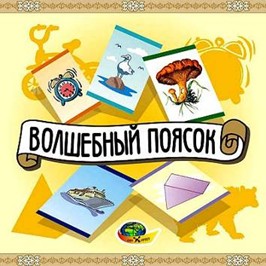 Версия “ДА-НЕТки” – игра “Волшебный поясок”, которая учит точно задавать вопросы и попутно развивает другие интеллектуальные умения: видеть проблему, выдвигать гипотезу, давать определения, делать выводы, доказывать и защищать идеи.
В ходе использования «Волшебного пояска» возникли дополнения комплекта.
Для каждой игры  были подобраны «картинки- символы».
 Для самостоятельного выбора игры детям сделаны 2 кубика, на сторонах которых расположены «картинки- символы». 
  «Найди противоположность», «Логическая цепочка», «Графический диктант».
Что такое пояс? (В.И.Даль)
Обвязка, полоса вокруг чего-либо; чем повязываются поперек стану, подвязывают на себе одежу; опояска, подпояска, кушак; поясок, нитяный, плетеный, коим опоясываются крестьяне по рубахе.  
Горный пояс, хребет гор; Уральский хребет на севере называется Камнем и Поясом.
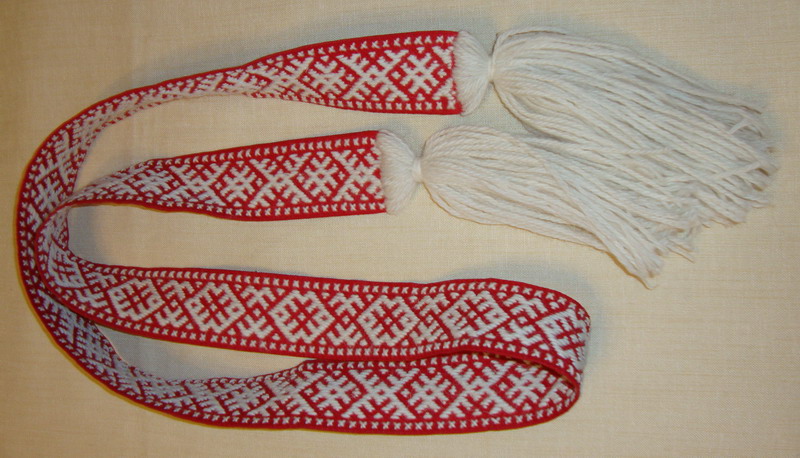 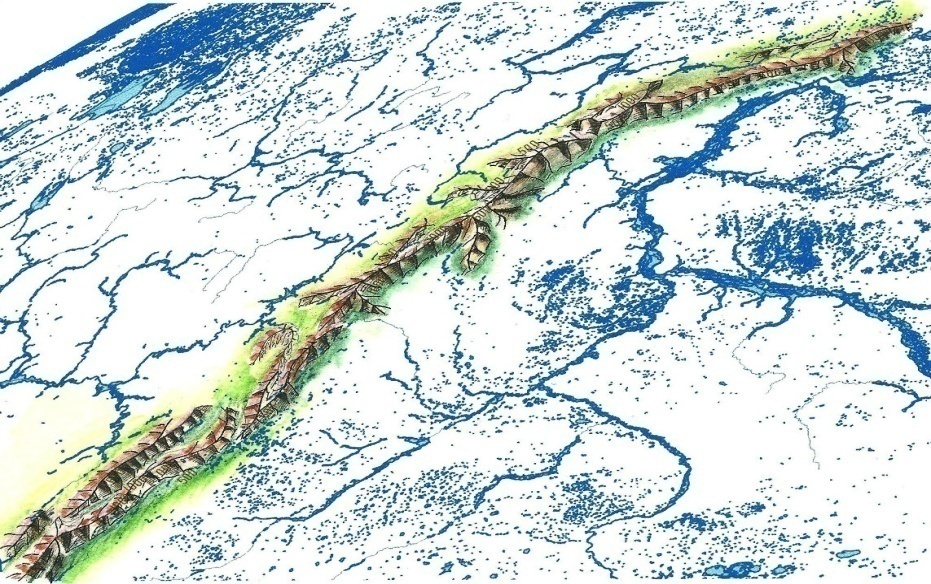 Что такое пояс? (С.И.Ожегов)
Выделяемая по какому-нибудь признаку часть земной поверхности между какими-нибудь  параллелями или между двумя меридианами. Тропический пояс. Часовой пояс.
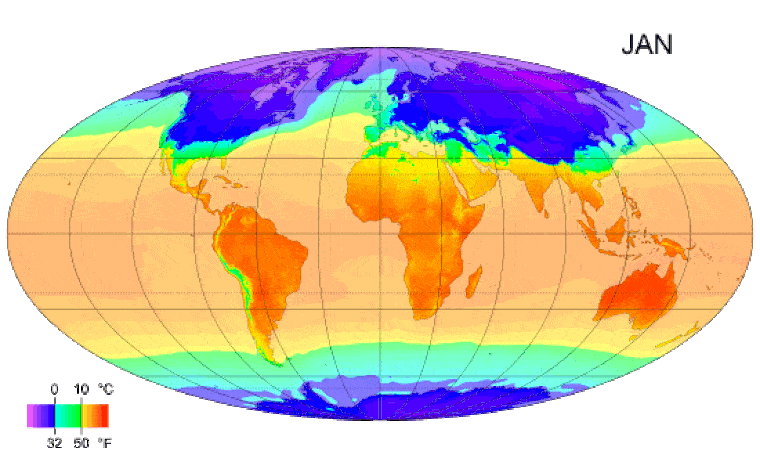 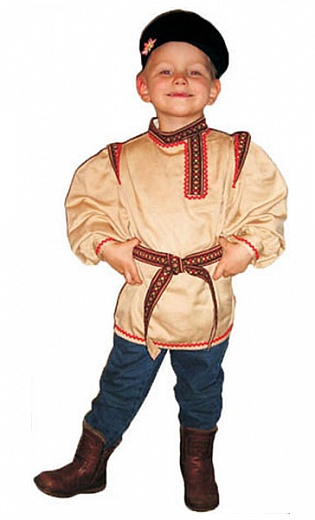 Наиболее древняя функция пояса – оберег. Подпоясавшись, человек чувствует себя более подтянутым, статным, ловким, уверенным и даже, сильным.
 «Волшебный поясок» поможет маленькому человеку стать более успешным, уверенным в себе.
4
«Угадай по функции»
1
«Отгадай»
2
«Окрошка»
3
5
«Угадай по части»
«Где живет»
Игры «ДА-НЕТки"
9
«Чем больше, тем лучше»
6
«Сколько»
7
«Молчанка»
8
10
«Шестерка слуг»
«Что изменилось»
Игры-вопросы
11
«Чего не стало»
12
«Отгадай с трех раз»
Игры-вопросы
13
«Найди противоположность»
14
«Логическая цепочка»
15
«Графический диктант»
Игры(не входят в комплект)
«Отгадай»
Ведущий задумывает один из предметов, изображенных на карточке. Другой участник (или участники) должен отгадать задуманный предмет, задавая вопросы, на которые ведущий может отвечать только “Да” или “Нет”.
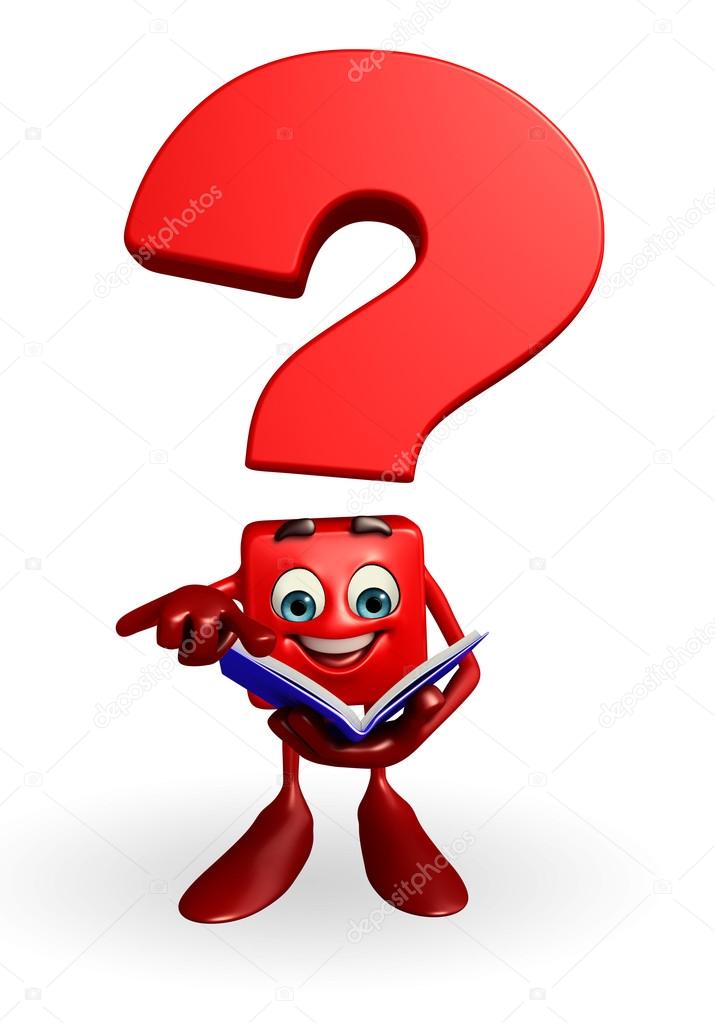 «Окрошка»
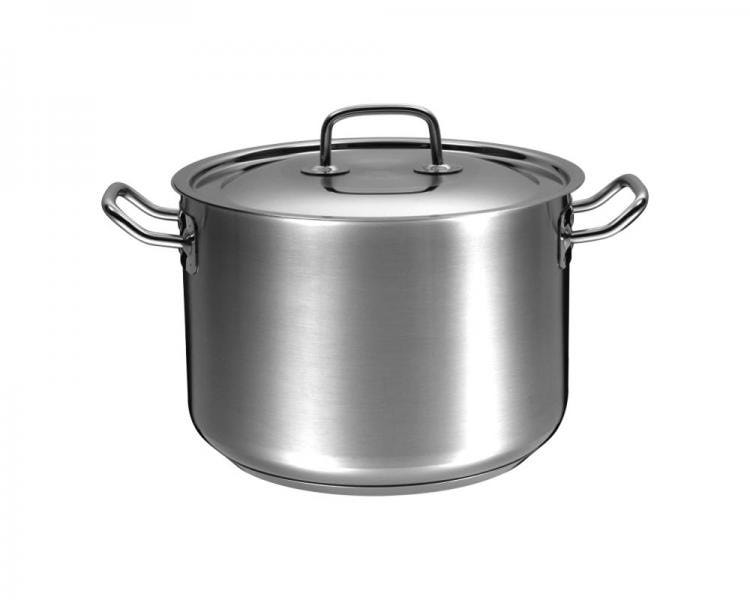 В пояс вкладываются картинки различной тематики: мебель, животные, транспорт. 
 Тогда вопросы могут звучать так: 
  - Это гриб? – Нет. 
  - Это транспорт? – Да. 
 Затем уточняющие вопросы: 
  - Это наземный транспорт? – Да. 
  - Он перевозит грузы (специализация)? – Да. 
  - Это – грузовая машина!
«Угадай по части»
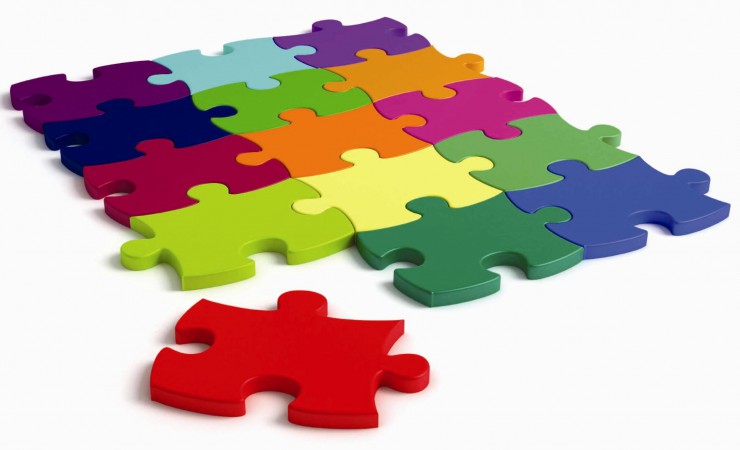 Пример вопроса: 
  - У этого предмета есть руль? – Да. 
Ребенок догадывается, что речь идет о транспорте. 
  Или: 
  - У него есть шапочка? – Да. 
  - Это – гриб!
«Угадай по функции»
В этой игре можно задавать только такие вопросы, которые обозначают, что делают с предметом или что предмет делает. Например: 
  - Его можно есть? – Нет. 
  - На нем можно ездить? – Да. 
  - Можно перевозить грузы? – Да. 
  - Это – грузовая машина!
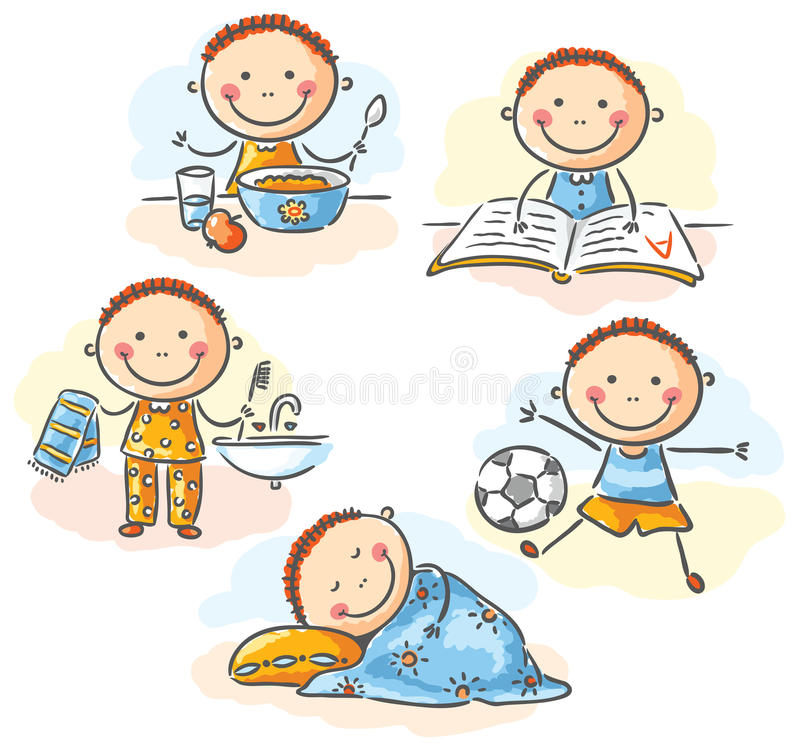 «Где живет»
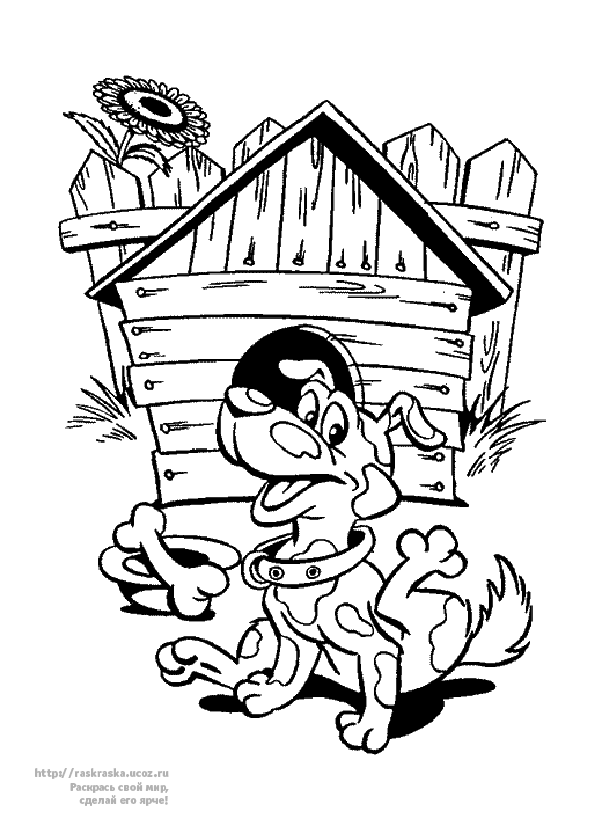 В этой игре можно задавать вопросы, помогающие угадать предмет по надсистеме: 
  - Этот предмет живет в лесу? 
  - Его дом – аэродром? 
 А затем уточняющие вопросы, сужающие поле поиска: 
  - Это животное? 
  - Это самолет?
«Сколько»
В этой нужно придумать, как можно больше вопросов, начинающихся со слова «Сколько».
   Например, «Сколько в пояске грибов?», «Сколько съедобных?», «Сколько ядовитых?», «Сколько грибов с красной шапочкой?». 
   За каждый придуманный вопрос – фишка. Выигрывает тот, кто наберет больше фишек.
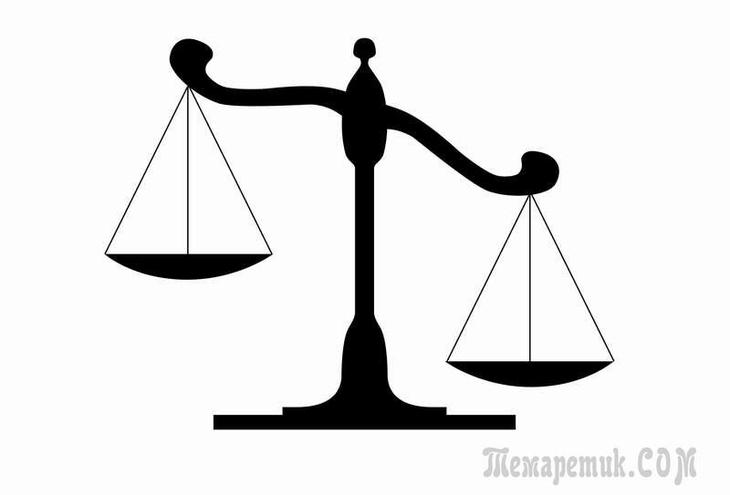 «Молчанка»
В этой игре также угадываем задуманный предмет, но играем молча, используя невербальные формы общения (жесты, мимику). И вопрос, и ответ – молча. В пояске может быть 3-5 картинок.
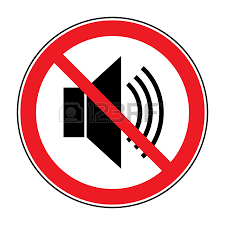 «Шестерка слуг»
Есть у меня шестерка слуг, 
Проворных, удалых, 
И все, что вижу я вокруг, 
Все знаю я от них, 
Они по зову моему являются в нужде, 
Зовут их Как и Почему, Кто, Что, 
Когда и Где.
(С. Маршак.) 
В этой игре выигрывает тот, кто, рассматривая поясок с картинками, сумеет придумать как можно больше вопросов, начинающихся со слов “Как”, “Почему”, “Кто”, “Что”, “Когда” и “Где”. За каждый вопрос – фишка. 
Это достаточно азартная игра и ее хорошо использовать на различного рода КВН, с гостями, во время празднования дня рождения и т.д. Для проведения игры лучше разделится на команды.
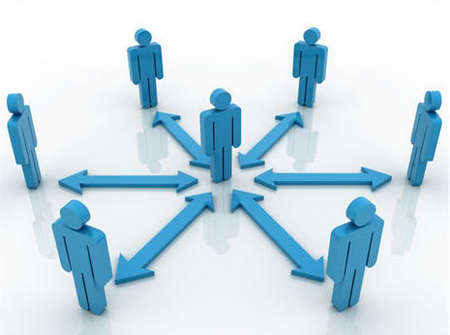 «Чем больше, тем лучше».
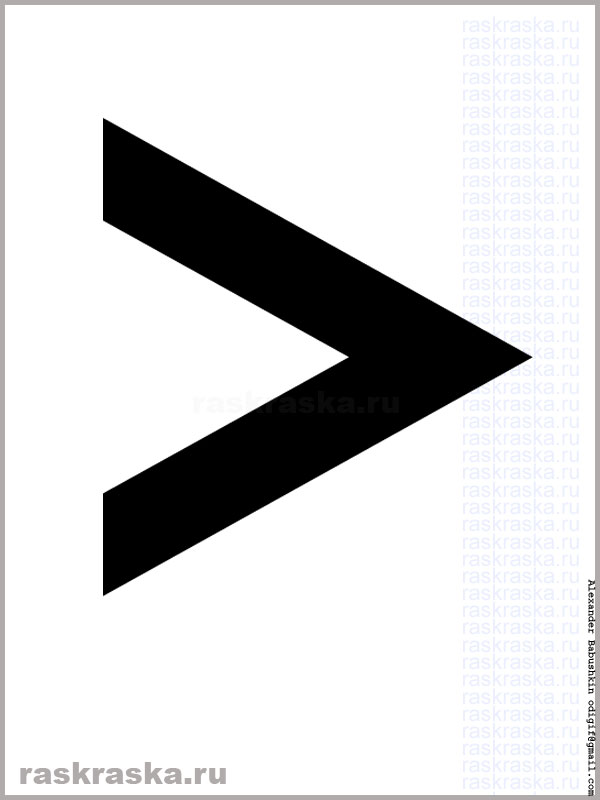 В этой игре в пояске только одна картинка. Можно придумывать самые разнообразные вопросы. Выигрывает тот, кто придумает больше вопросов к картинке.
«Чего не стало»
Дети в течении 1 минуты запоминают картинки в пояске.  После чего взрослый  незаметно  убирает одну картинку (2,3, 4). Задача ребенка угадать, чего не стало.
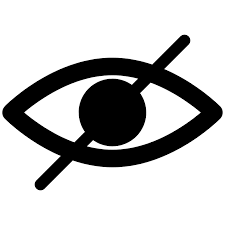 «Отгадай с трех раз»
Найти в пояске , загаданную картинку с 3 вопросов.
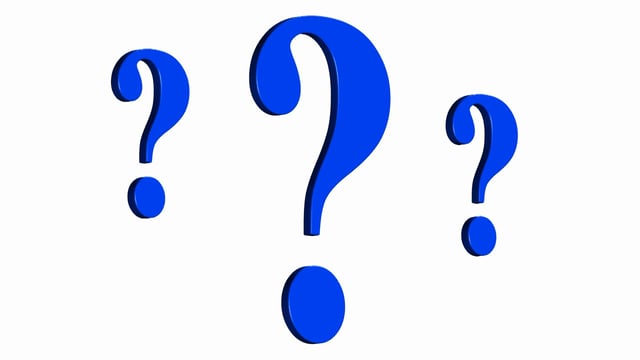 «Что изменилось»
Дети в течении 1 минуты запоминают картинки в пояске.  После чего взрослый  незаметно  заменяет  одну картинку (2,3, 4). Задача ребенка угадать, что изменилось.
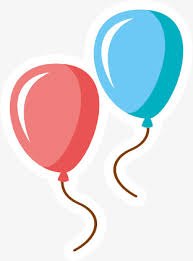 «Найди противоположность»
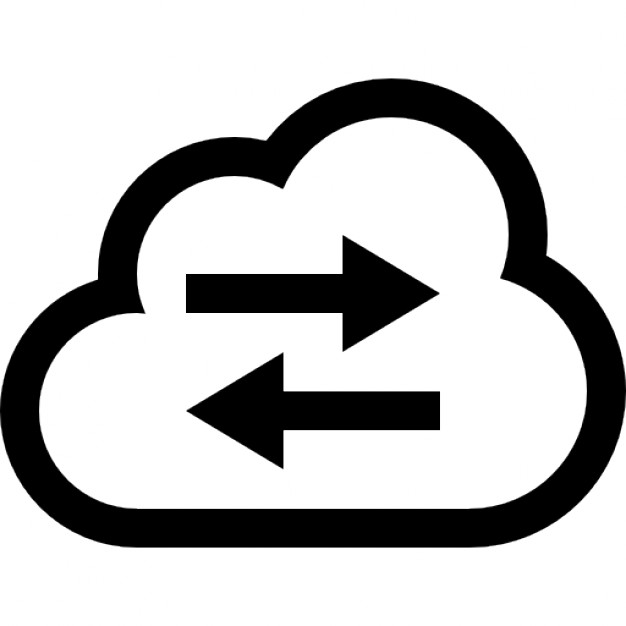 В этой игре 10 пар карточек-противоположностей. 10 карточек расположены в кармашках. У каждого ребенка своя карточка.  Ребенку необходимо найти картинку-противоположность и закрыть своей.
«Логическая цепочка»
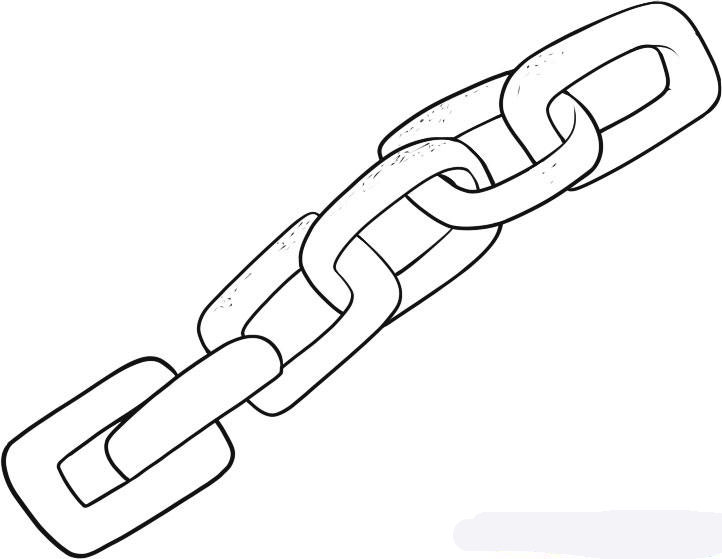 В этой игре у каждого ребенка своя карточка. В пояске только одна карточка. От нее дети выстраивают логическую цепочку , связывая каждую последующую карточку  с предыдущей по какому -либо признаку.
«Графический диктант»
Нарисовать графический диктант без словесной инструкции по схемам-карточкам последовательно расположенным в кармашках пояска.
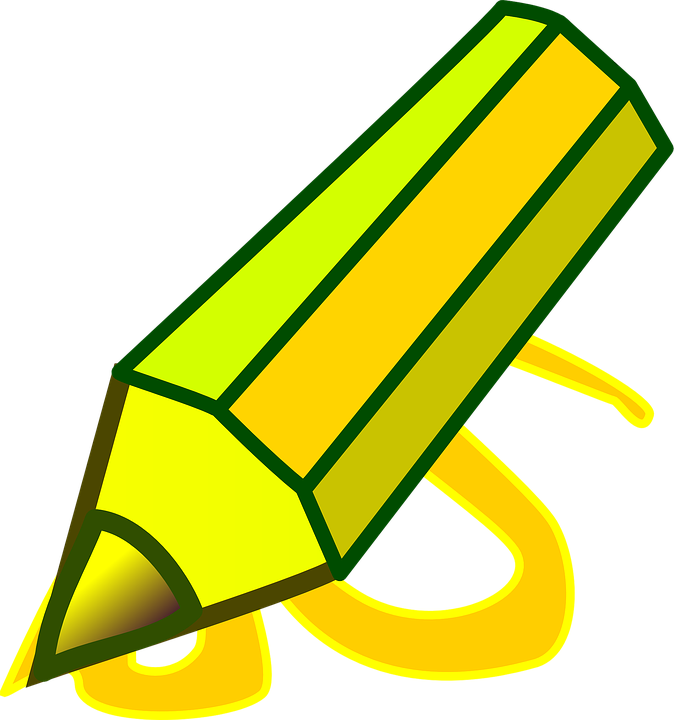 Советы по организации игр:
Может участвовать группа детей.
Ведущим может быть взрослый или ребенок.
Игра в парах «Учитель-Ученик», со сменой функции.
В зависимости от возраста детей можно вкладывать 6,8,10 картинок.
Дети играют в «поясок» самостоятельно.
«Поясок» может висеть на стене, лежать на полу или опоясывать одежду ведущего.
получают удовольствие
Взрослые: 
 от надежды что они научили детей задавать «Сильные» вопросы; 
систематизировали знания детей по лексическим темам; способствовали развитию умения обобщать, сравнивать, анализировать;
 помогли овладеть видовыми и родовыми понятиями; 
содействовали развитию памяти и внимания.
Дети:
 от игрового действия – угадай; 
от радости думать самостоятельно; 
от азарта коллективной игры;
 от результативности;
 от успешности.
Спасибо за внимание!